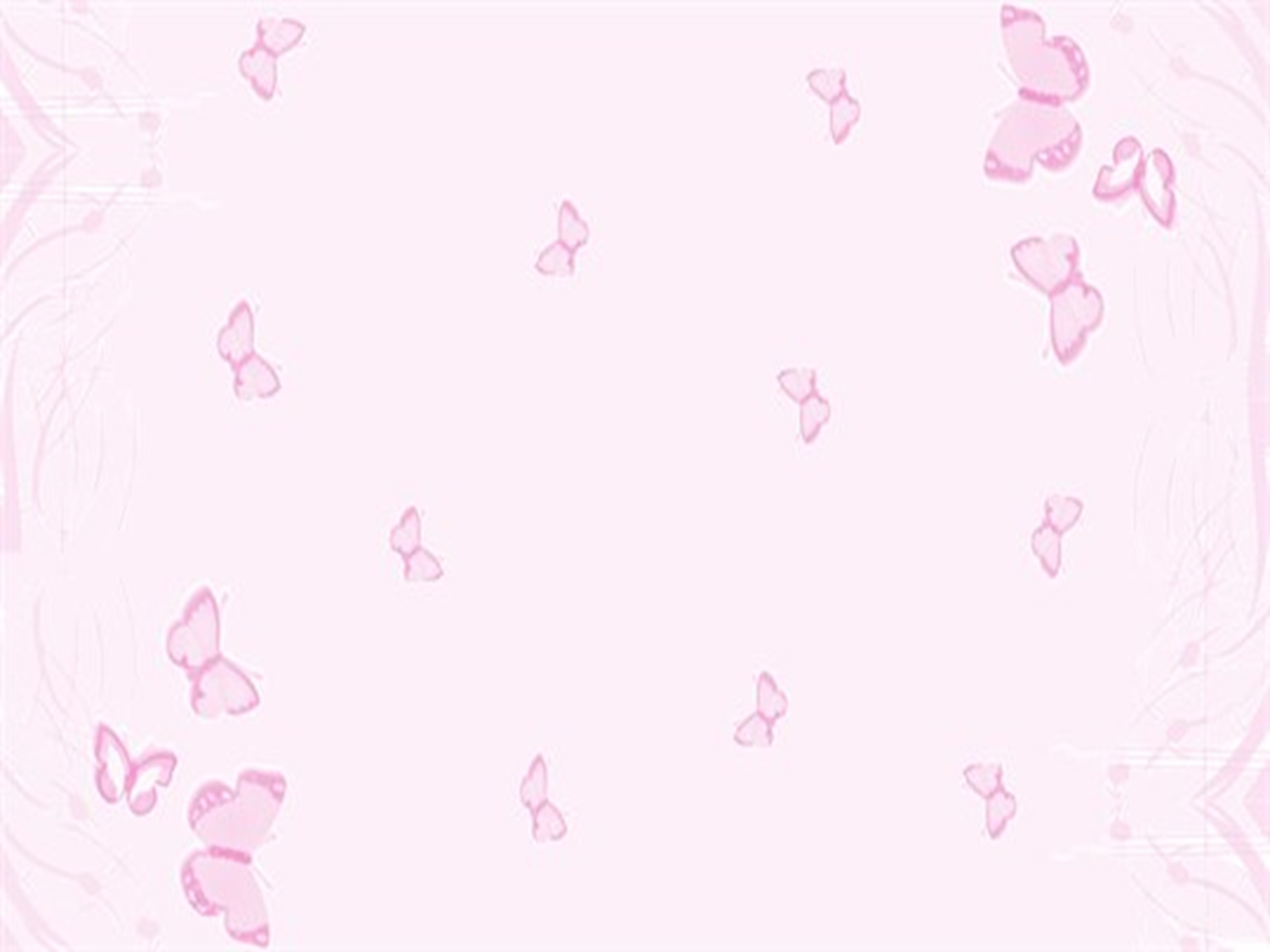 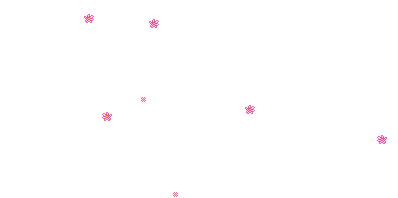 KÍNH CHÀO THẦY VÀ CÁC BẠN
GVHD :   Nguyễn Phúc Học
THÀNH VIÊN _1: Trần Thị Tình
                           2: Đinh Thị Thu Thúy
                             3: Phan Thị Xuân Thủy
                                        4: Nguyễn Thị Phương Thoa 
                              5: Phan Thị Thùy Trang
                        6: Tô Thị Tuyết Trinh 
                  7: Đinh Thị Oanh
                                   8: Phạm Thị Thanh Tuyền
                                9: Nguyễn Diệu Tố Uyên
                                   10: Nguyễn Thị Hồng Thắm
                           11: Lê Thanh Thu Diễn
                              12: Trần Thị Cẩm Dương
                             13: Nguyễn Thị Thu Hòa
                                     14: Nguyễn Thị Ánh Thương
ĐỀ TÀI: CHĂM SÓC BỆNH NHÂN NGỘ ĐỘC
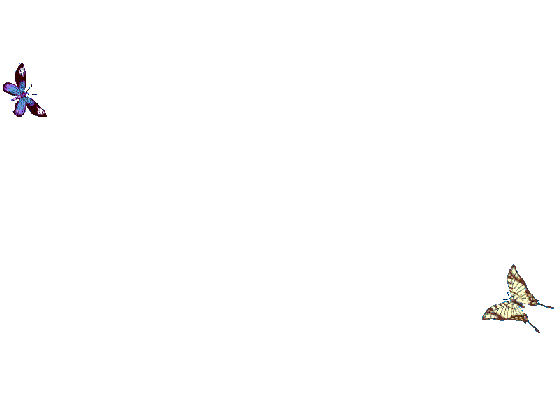 1. ĐỊNH NGHĨA :
Ngộ độc cấp (NĐC) là khi 1 lượng có thể rất nhỏ chất độc, hoá chất xâm nhập vào cơ thể gây ra những hội chứng lâm sàng và tổn thương cơ quan đe doạ tử vong. 
     Chất độc bao gồm: hoá chất, thuốc, nọc độc của động vật, độc tố có sẵn trong cây cỏ, môi trường, độc tố vi khuẩn. 
      Chất độc vào cơ thể bằng đường tiêu hoá, da và niêm mạc hay hô hấp.
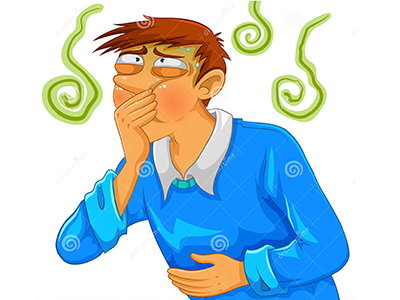 Phân loại:   
	- Ngộ độc thực phẩm
	- Ngộ độc thuốc và hóa chất
	- Ngộ độc các chất kích thích
	- Ngộ độc kim loại
2.NGUYÊN NHÂN NGỘ ĐỘC
 Do tự tử: Paraquat (chất diệt cỏ thường gặp), Acetaminophen (là thuốc giảm đau rất có sẵn, dùng không cần kê đơn)
 Nhầm lẫn: uống nhầm hóa chất, ăn nhầm thức ăn ( nấm, cá nóc, cóc,…)
 Nghề nghiệp có tiếp xúc ( ngộ độc kim loại ), phun hóa chất trừ sâu
 Bị đầu độc
Cơ chế bệnh sinh
- Khi neurone bị kích thích, tế bào khử cực, xung động được dẫn truyền theo sợi trục đến mút tận cùng. Tại đây xung động tạo nên một kích thích mới làm cho các túi chứa Acétylcholin chuyển động Brown va vào nhau vỡ ra giải phóng Acétylcholin, Acétylcholin đi qua khe synape đến tiếp xúc với récepteur của màng sau synape (màng tế bào cơ...), gây khử cực tại đây và gây co cơ.
- Ở khe synape, sau khi gây khử cực ở màng sau synape, Acétylcholin bị Acétylcholinestérase phân hủy thành Acétate và cholin mất tác dụng, kết thúc quá trình khử cực.
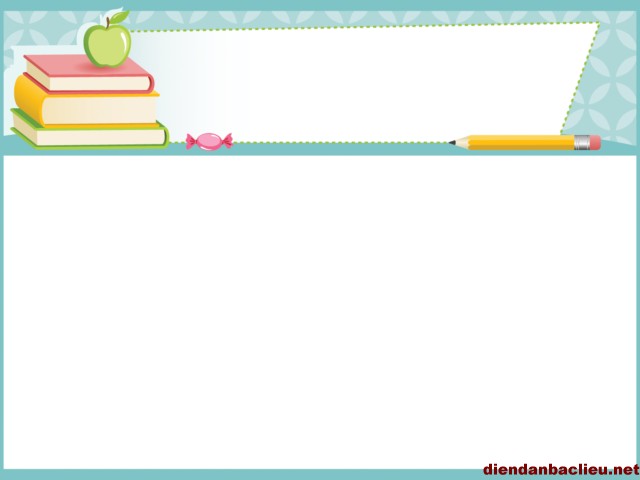 4. CÁC TRIỆU CHỨNG LÂM SÀNG CỦA NGỘ ĐỘC CẤP
4.1. TRIỆU CHỨNG CƠ NĂNG
Các dấu hiệu nghi ngờ thêm vào:  bệnh nhân còn trẻ, có bằng chứng ngộ độc cấp, tổn thưng tình cảm, có tiền sử tâm thần...
.
Có thể có suy hô hấp, suy tuần hoàn, suy thận, suy gan cấp, rối loạn thân nhiệt,đái ít, vô niệu...
Bệnh nhân đột ngột hôn mê, co giật, đau bụng, nôn mửa, ỉa chảy cấp
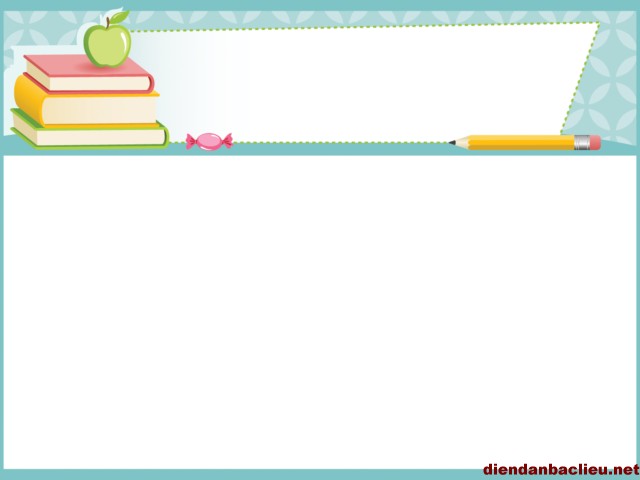 Hội chứng anticholinergic
Huyết áp tăng, thân nhiệt tăng, đồng tử giãn. da nóng đỏ, khô, vật vã , phản xạ gân xương tăng
Hội chứng cholinergic
4.2. THĂM KHÁM
- Dấu hiệu muscarine

Dấu hiệu nicotin

- Dấu hiệu thần kinh trung ương
Hội chứng thần kinh phó giao cảm
Hội chứng thần kinh giao cảm
Mạch chậm, huyết áp và thân nhiệt giảm, đồng tử co, phản xạ gân, xương, cơ giảm, bệnh nhân lơ mơ và hôn mê.
Mạch nhanh, huyết áp và thân nhiệt tăng, thở nhanh, đồng tử giãn, da ẩm, niêm mạc khô, vật vã.
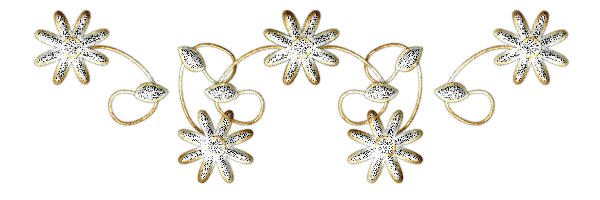 5.XỬ TRÍ:5.1. Nguyên tắc chung:
- Nhanh chóng loại bỏ chất độc và dùng thuốc giải độc đặc hiệu nếu có.- Hồi sức các chức năng sống. Khi đã xuất hiện các triệu chứng lâm sàng thì các biện pháp hồi sức trở thành quan trọng hàng đầu. Cần hồi sức ngay trước khi tiến hành loại trừ chất độc và để cho việc loại trừ chất độc được thực hiện an toàn. Đặc biệt là phải đảm bảo hô hấp và tuần hoàn ổn định. - Gọi trung tâm chống độc gần nhất để hỗ trợ.
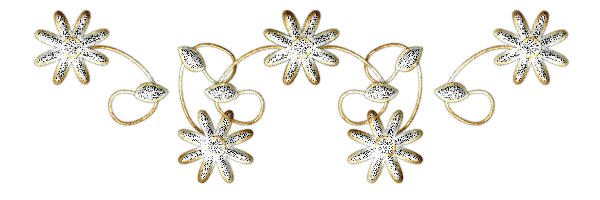 5.2. Nguyên tắc xử trí:
a.Hồi sức: đảm bảo chức năng hô hấp, tuần hoàn, thân nhiệt, điều chỉnh rối loạn nước điện giải….
b. Loại bỏ các chất độc ra khỏi cơ thể:
 + Rửa dạ dày( nếu ngộ độc đường uống) và dùng than hoạt tính, sobitol. Tắm rửa, gội đầu, thay quần áo( nếu ngộ độc qua da).
  + Truyền dịch tăng bài niệu và kiềm hóa nước tiểu.
  + Chạy thận nhân tạo hoặc lọc màng bụng.
c. Thuốc giải độc đặc hiệu:(tùy theo từng loại ngộ độc).
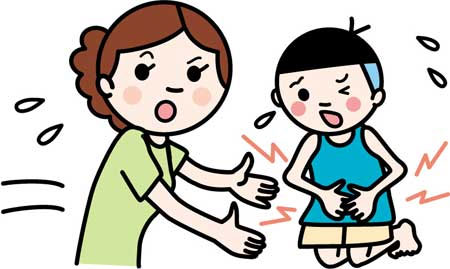 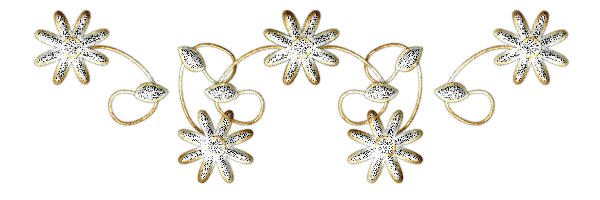 6. Tiên lượng và biến chứng
Tiên lượng: 
Tùy theo đặc điểm của loại chất độc, đ­ường thâm nhập, thời gian, mức độ ngộ độc,…mà mức độ nặng, nhẹ của bệnh là khác nhau.
b. Biến chứng:
Suy tim, trụy mạch
Suy hô hấp
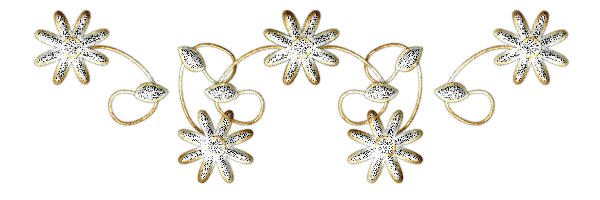 7. Phòng bệnh
Sử dụng thực phẩm phải có nguồn gốc, xuất xứ rõ ràng
Bảo quản các loại thực phẩm đúng cách.
Đảm bảo vệ sinh thực phẩm trong khâu chế biến, thực hiện “ ăn chín, uống sôi”.
 Khi tiếp xúc với các hóa chất độc hại, cần tuân thủ nghiêm ngặt các quy tắc cất giữ, vận chuyển, sử dụng hoá chất.
Cần để ý các diễn biến tâm sinh lý của lứa tuổi vị thành niên, giải quyết các khúc mắc của trẻ, không đánh chửi, không gây sức ép quá mức cho trẻ trong việc học hành.
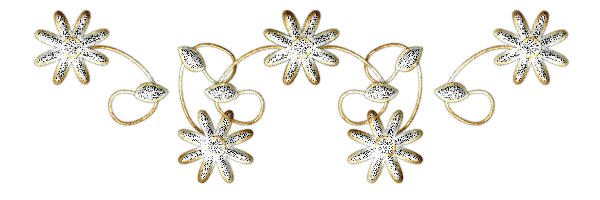 Tình trạng tăng tiết.
Tình trạng hô hấp: Bệnh nhân có khó thở hoặc ho không?
Bụng có chướng không
Đánh giá dấu hiệu thấm atropin
2.Quan sát:
Tình trạng tinh thần: có hôn mê hay sốc không?
Nước tiểu: số lượng, màu sắc.
Tính chất và số lần nôn, tính chất phân và số lượng phân.
Quan sát da, móng tay, móng chân tím.
NHẬN ĐỊNH
3.Thăm khám:
Đo DHST:mạch,huyết áp,nhiệt độ,nhịp thở
Mùi hôi trên áo quần, trên da, tóc, hơi thở.
Đồng tử to nhỏ hay giãn, kích thước?
Đo độ bão hoà oxy máu.
Khám tình trạng bụng bệnh nhân: chướng, đau...
1.Hỏi bệnh:
Nguyên nhân ngộ độc:thuốc,thức ăn...	
Tiền sử bệnh
Tình trạng nôn,tính chất của phân.
Có kèm theo sốt không.
Thời gian từ khi trúng độc đến khi được cấp cứu.
Đã được điều trị gì trước đó?
4.Thu thập thông tin:
-Thu thập qua bệnh nhân và qua gia đình bệnh nhân
-Qua hồ sơ hoặc bệnh án trước đó(nếu có)
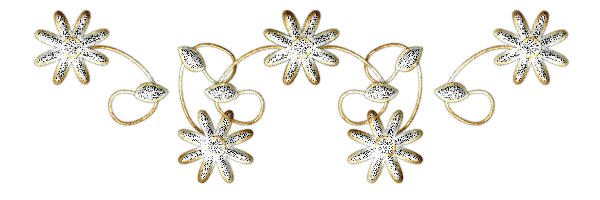 * Chẩn Đoán Điều Dưỡng.
Hôn mê do suy hô hấp và tuần hoàn.
Sốc do giảm thể tích tuần hoàn hoặc do độc tố.
Tiểu ít do giảm thể tích tuần hoàn hữu dụng.
Ho do tăng tiết dịch gây kích thích phế quản.
Khó thở do co thắt cơ trơn phế quản.
Nôn hoặc buồn nôn do tăng nhu động ruột
Tình trang mất nước và điện giải do mất nước khi nôn hoặc ỉa chảy.
Nguy cơ trụy tim do không bồi phụ kịp thời tình trạng thái mất nước.
Tình trạng nhiễm khuẩn.
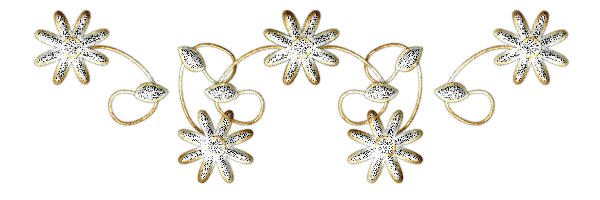 Lập kế hoạch chăm sóc a. Chăm sóc cơ bản                          b. Thực hiện y lệnh
Cho bệnh nhân uống thuốc theo chỉ định
Làm các xét nghiệm cơ bản
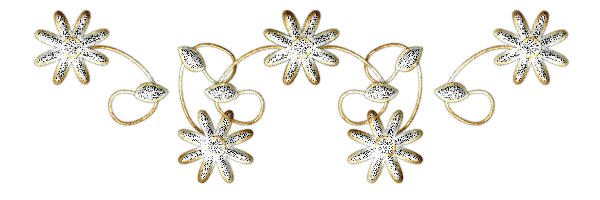 Thực hiện kế hoách chăm sóc.
 Chăm sóc cơ bản:
- Chế độ nghỉ ngơi: Bệnh nhân phải được nghĩ ngơi tuyệt đối, yên tĩnh, tránh cho người bệnh những ảnh hưởng của chất độc gây ra.
- Chế độ vận động: nên tránh hoạt động nặng, gắng sức.
- Chế độ ăn uống: Bảo đảm dinh dưỡng đầy đủ theo yêu cầu điều trị.
- Chế độ vệ sinh: sạch sẽ, nhắc nhở bệnh nhân giữ gìn vệ sinh răng miệng, thân thể, quần áo, tránh lây nhiễm cho các bệnh nhân khác và giữ gìn phòng bệnh sạch sẽ thoáng mát.
Thực hiện y lệnh của bác sỹ: Các y lệnh phải được thực hiện khẩn trương, đúng quy trình kỹ thuật, chính xác và kịp thời.
-Y lệnh thuốc: thuốc uống, tiêm, truyền dịch theo y lệnh.
Các y lệnh khác:
+ Y lệnh chăm sóc.
+ Đo dấu hiệu sinh tồn.
+Rửa dạ dày nếu có chỉ định của bác sĩ.
+ Thực hiện các xét nghiệm: lấy mẫu bệnh phẩm tìm chất độc, vi trùng (soi phân, cấy phân), Hct, ure máu, điện giải đồ, dự trữ kiềm.
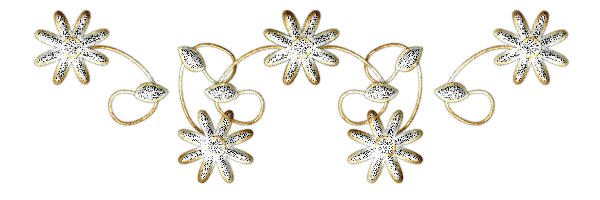 Theo dõi:
Theo dõi tình trạng tinh thần.
Theo dõi màu sắc da.
-    Theo dõi: mạch, nhiệt, huyết áp, dấu mất nước.
-    Theo dõi tình trạng nôn: tính chất và số lần nôn.
Theo dõi tính chất, số lượng phân và số lần đi cầu.
Theo dõi tình trạng hạ đường huyết: chóng mặt, vã mồ hôi, đói bụng, hồi hộp, nhịp tim nhanh.
Theo dõi tình trạng nghỉ ngơi, vận động, ăn uống.
Theo dõi các xét nghiệm.
Hướng dẫn khi ra viện và chăm sóc tại nhà:
Ăn uống:
+ Uống nước sôi để nguội, tránh uống đồ uống kích thích hay nước có ga.
+ Không ăn các thức ăn sống trừ những rau quả tươi có thể bóc vỏ và ăn ngay sau khi bóc vỏ.
+ Đun nấu thức ăn cho đến khi chín.
+ Ăn thức ăn khi còn nóng hoặc đun lại hoàn toàn trước khi ăn.
+ Giữ thức ăn đã nấu chín và những bát đĩa sạch cách riêng với những thực phẩm và những bát đĩa có thể bị ô nhiễm.
+ Rửa tay bằng xà phòng trước khi nấu ăn, trước khi ăn uống, sau khi đại tiểu tiện.
Vệ sinh hằng ngày sạch sẽ.
Tái khám nếu có dấu hiệu bất thường.
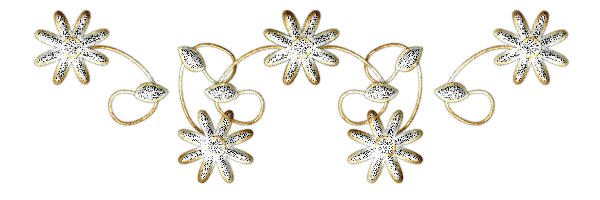 Đánh giá
Tình trạng bệnh thuyên giảm rõ rệt, các triệu chứng mất: đau bụng, nôn mửa, tiêu chảy…
Một bệnh nhân ngộ độc được đánh giá chăm sóc tốt khi
Dấu hiệu sinh tồn ổn định
Thể trạng bệnh nhân tốt
Kết quả xét nghiệm trở lại bình thường.
Bệnh nhân không có biến chứng.
Bệnh nhân biết cách phòng bệnh tốt sau khi ra viện.
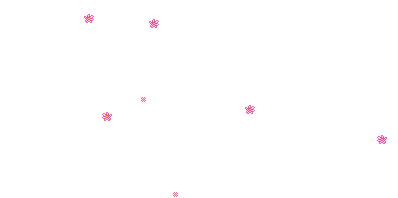 Lượng giá
Ngộ độc bao gồm các triệu chứng nào sau đây ???
Bệnh nhân đột ngột hôn mê, co giật đau bụng, nôn mửa, ỉa chảy cấp
Bệnh nhân từ từ hôn mê, đau bụng, nôn mửa, ỉa chảy cấp
Mạch chậm, huyết áp và thân nhiệt tăng, thở nhanh, đồng tử giãn, da khô, niêm mạc khô, vật vã.
Mạch nhanh, huyết áp và thân nhiệt giảm, thở nhanh, đồng tử               co lại.
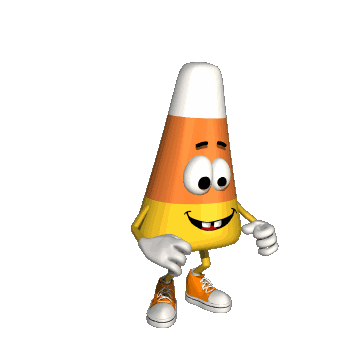 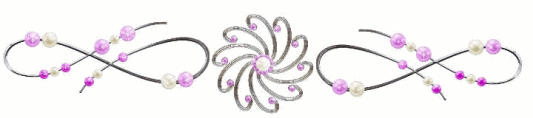 Lượng giá
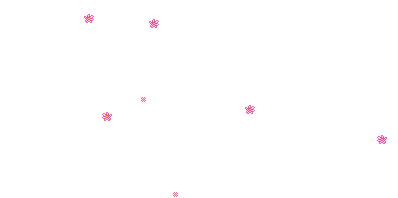 2. Rửa dạ dày nên thực hiện thường quy ở tất cả các bệnh nhân ngộ độc đường tiêu hóa. Đúng hay sai ?
Đúng 
Sai
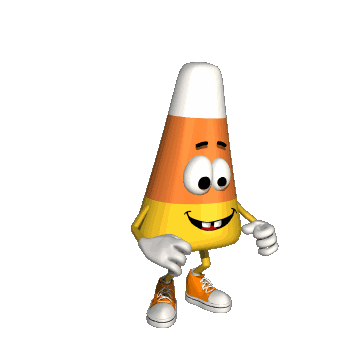 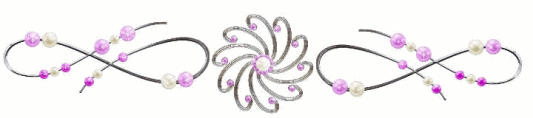 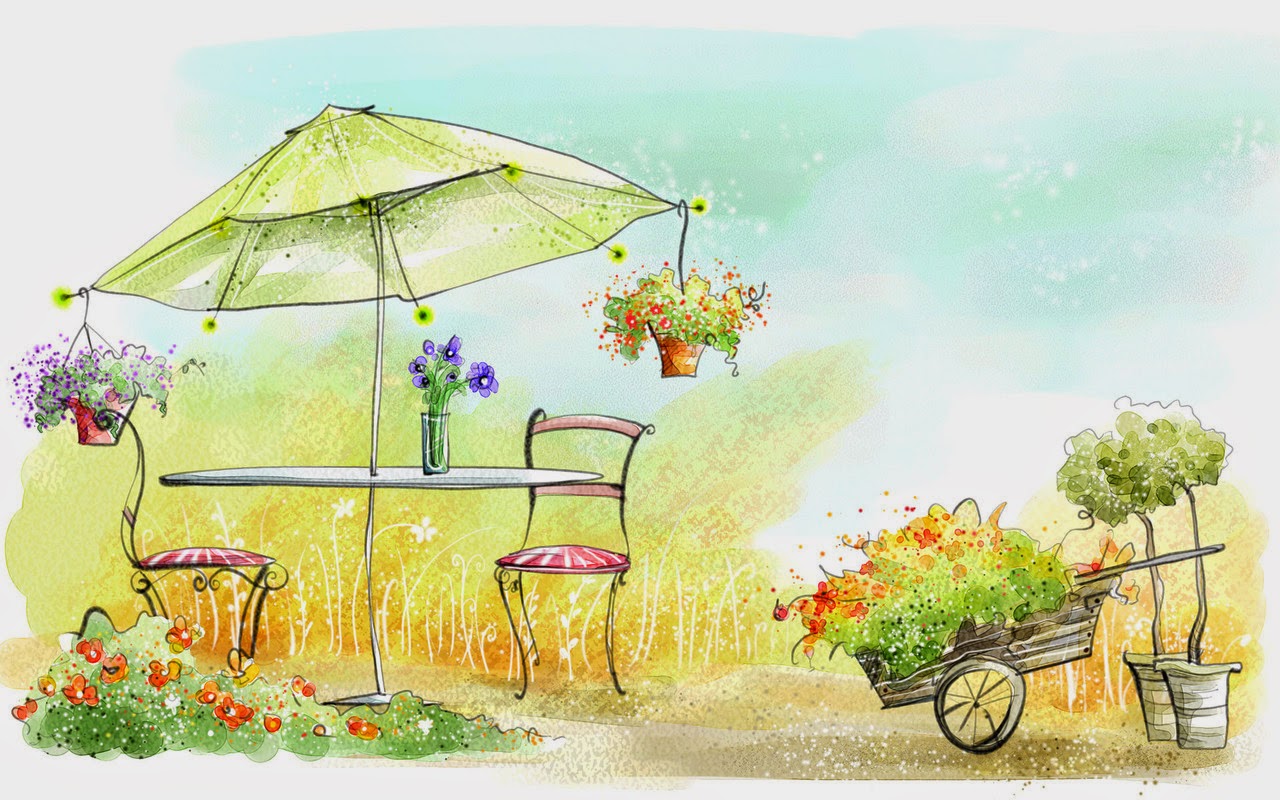 CẢM ƠN THẦY VÀ CÁC BẠN ĐÃ LẮNG NGHE
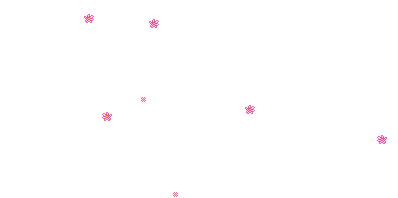